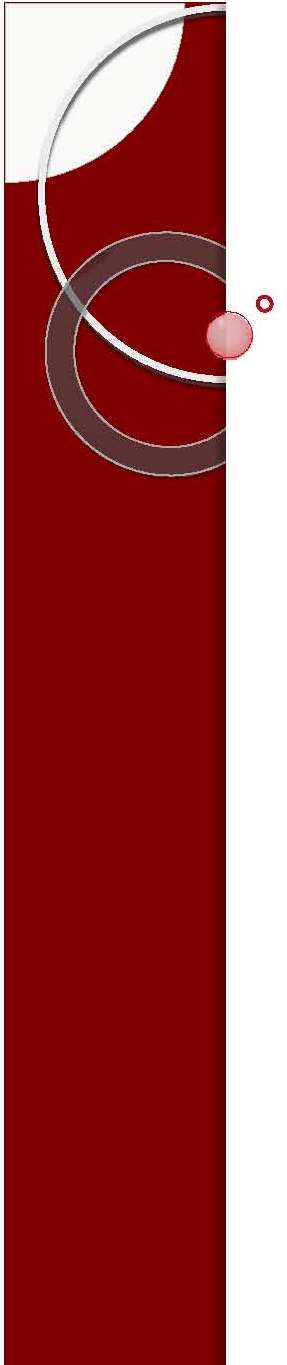 Gonioscopy and Glaucoma
A Self-Assessment Module by the American Board of Optometry
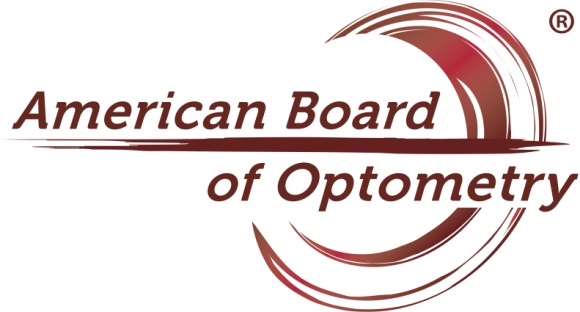 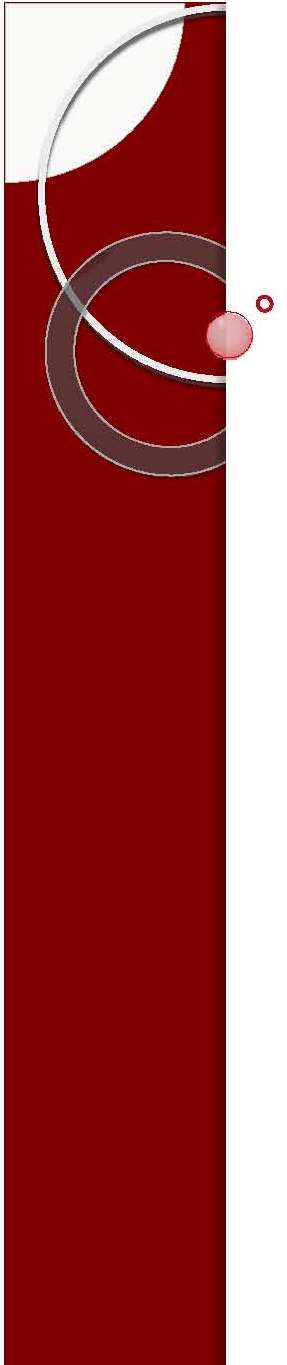 Gonioscopy: A Primer
Types of lenses
Landmarks
Performing the procedure
Recording the results
Billing for the procedure
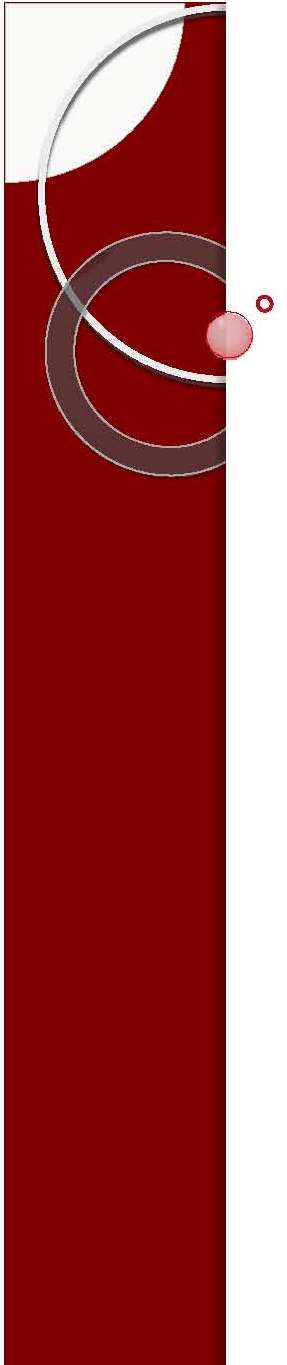 Anatomic Structures Visible Using Gonioscopy
Schwalbe’s Line
Trabecular meshwork
-  Pigmented
-  Non- pigmented
Scleral spur
Ciliary body band
Peripheral iris
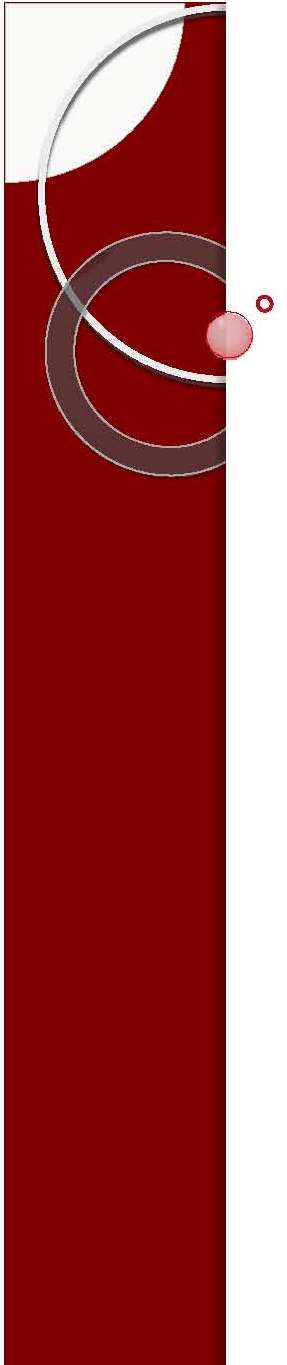 A Look into the Angle
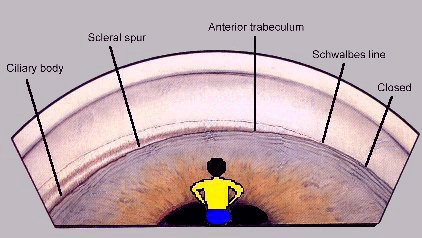 Modified from a figure by T.Tarrant. Simon Barnard, City University London
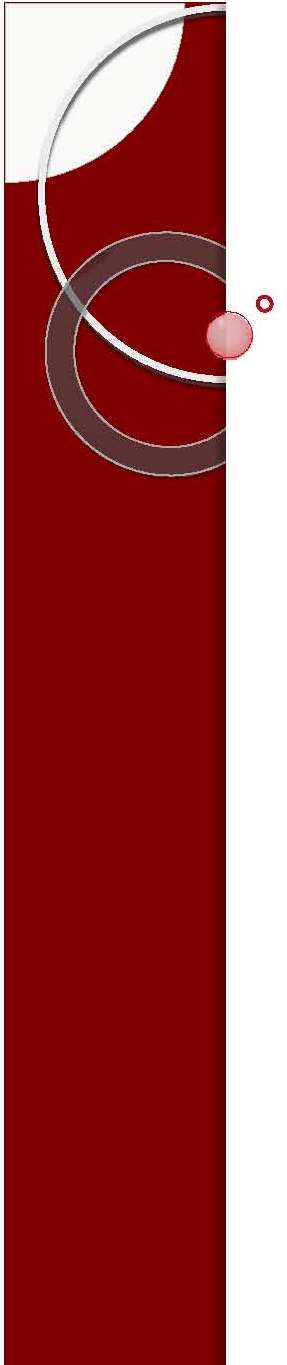 Total Internal Reflection
Angle cannot be viewed with external light source alone because of total internal reflection
Curvature of cornea
Index of refraction for air is different than for optical tissue
Contact lens needed to eliminate the air to cornea interface, enabling a view of the angle
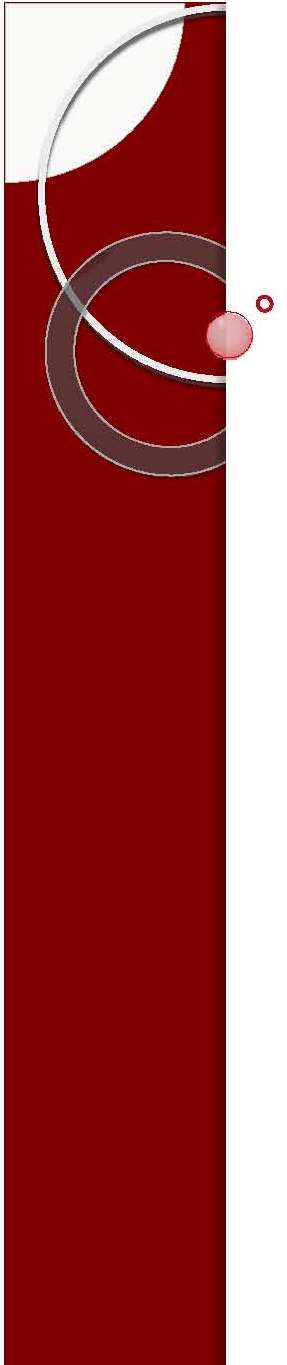 Gonioscopic Lenses:Goldmann Lens
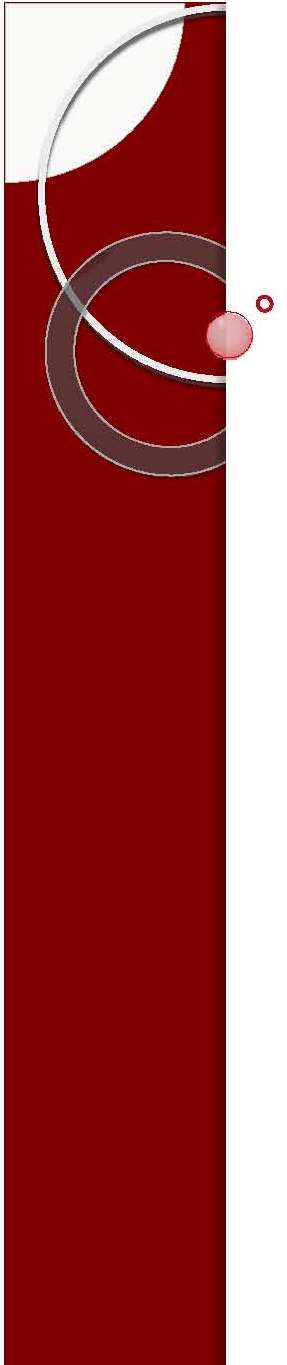 Gonioscopic Lenses:Zeiss Lens
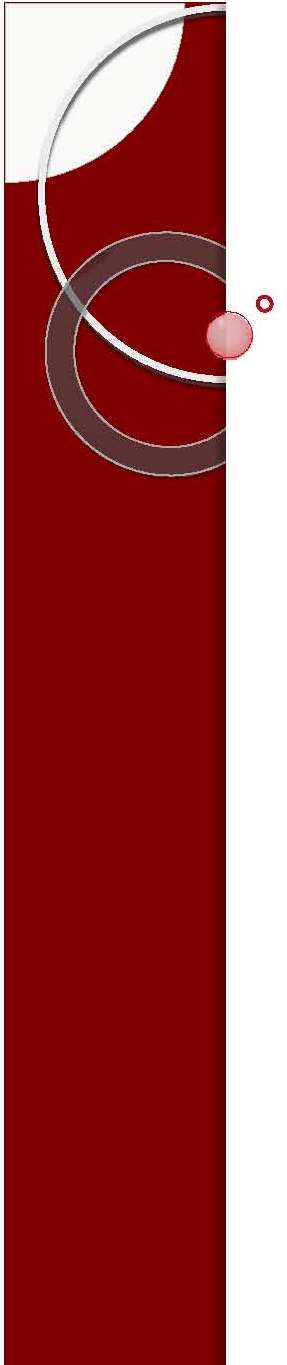 Other Zeiss Type Gonioscopic Lenses:  Posner Lens
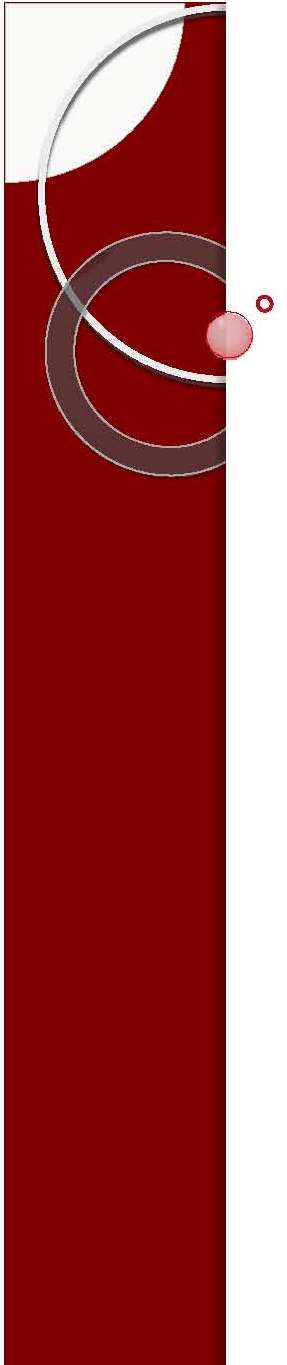 Other Zeiss Type Gonioscopic Lenses:  Sussman (same as Zeiss or Posner but without the handle)
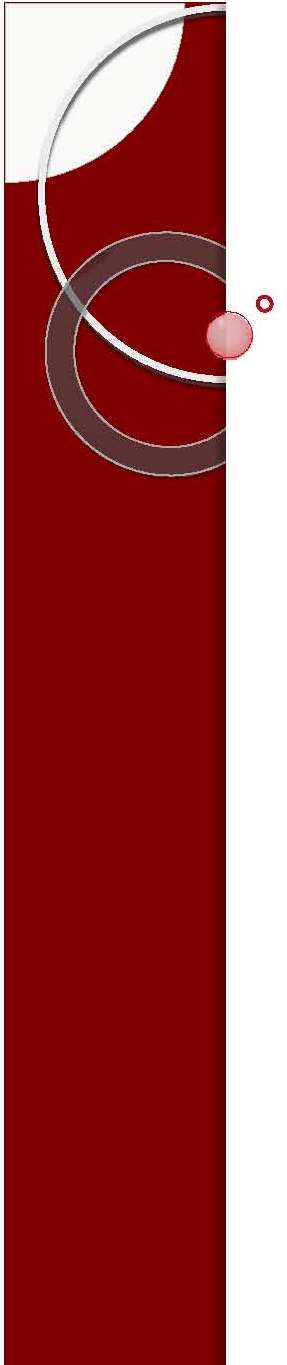 Gonioscopic Technique:Advantages of Zeiss/Posner/Sussman Lenses
Topical anesthesia
No coupling agent
Lens stays stationary
Move slit lamp to view all quadrants
Eye gaze direction ─ toward viewing mirror to see deeper into angle
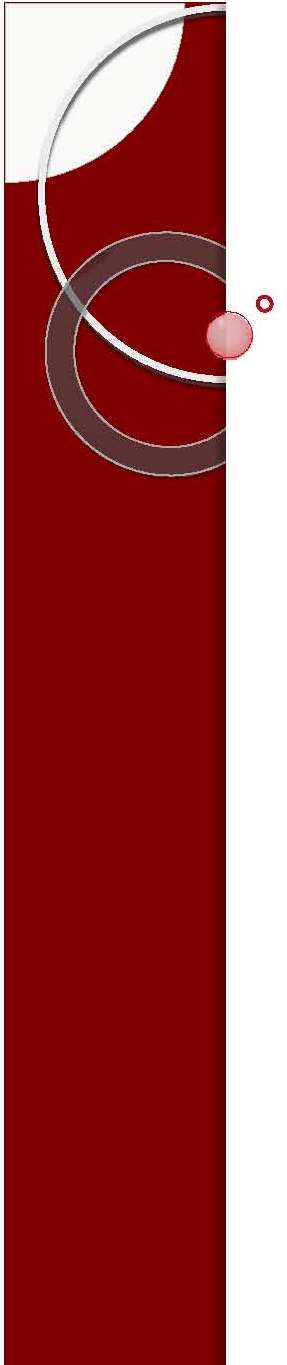 Gonioscopic Technique Tip Start with superior and inferior mirrors for the easiest view.  For nasal and temporal mirrors, move slit lamp light housing opposite to the mirror you are looking into, and shine light directly in.
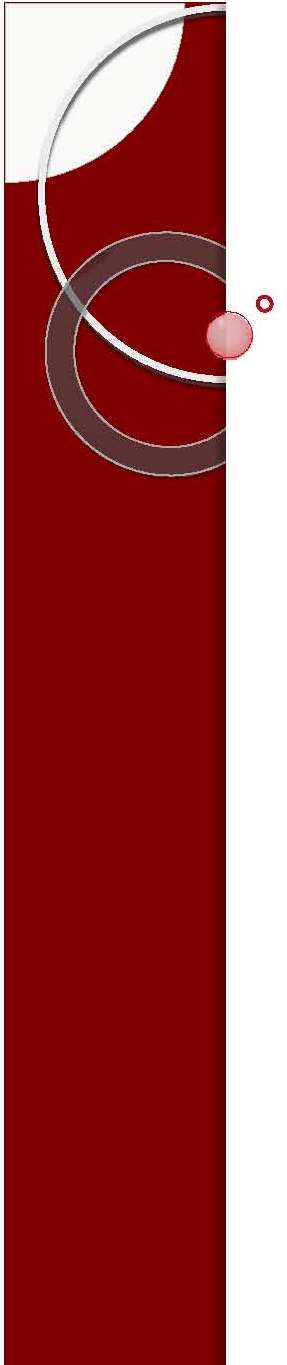 Gonioscopic Technique:Zeiss/Posner/Sussman Lenses
Pros
Done with topical proparacaine, following applanation tonometry
Can perform indentation gonioscopy in the case of chronic or acute angle closure
Central mirror can be used as a fundus lens
Cons
A slight learning curve
Air bubble can obscure view
Possible to push lens too hard against cornea
Folds in Descemet’s are an indicator to back off
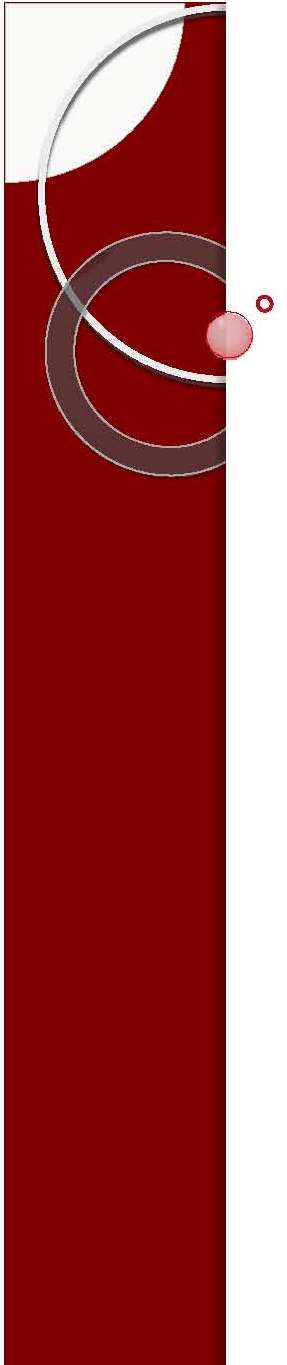 If cooperation is a problem:
Try a drop of Lidocaine 3.5% gel (Akten by Akorn)
Deeper anesthesia can make for an easier exam
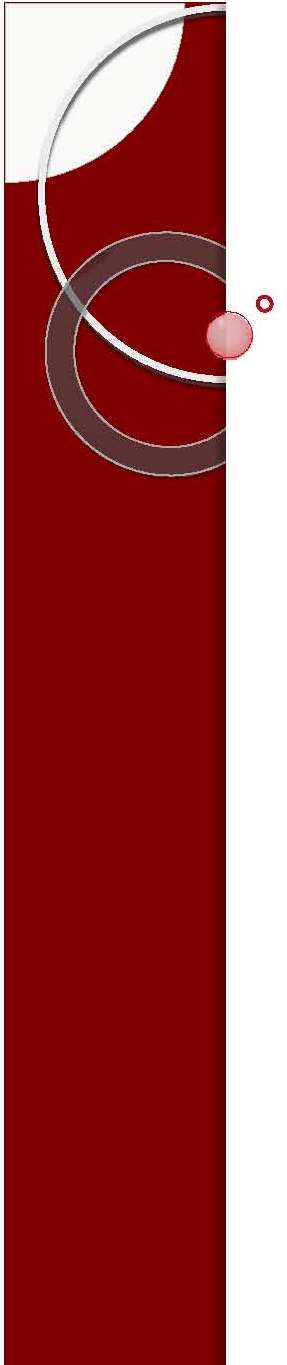 Angle Classification Systems
Angle Classification Systems
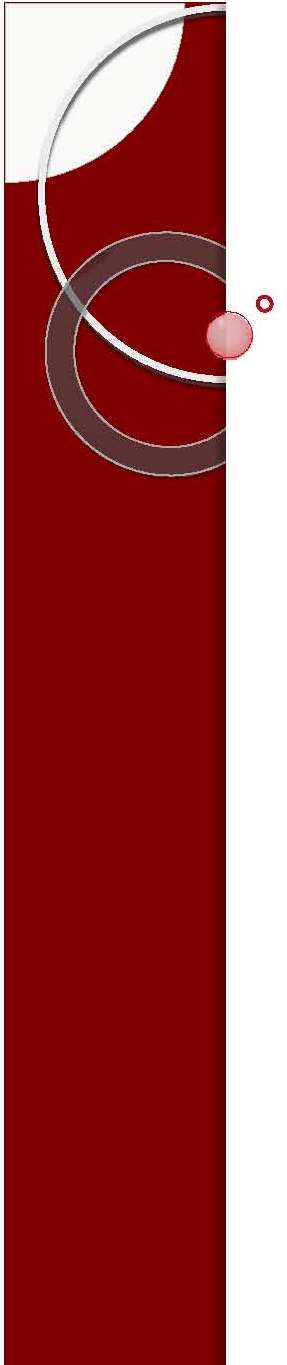 Shaffer
Based on angular width of recess
Grade 0 (partly/totally closed) to grade 4 (30-45)
Scheie
Based on extent of angle structures visualized
Wide open (Grade I) to occluded (Grade 4)  [reverse of current grading systems]
Spaeth
Based on angular approach to recess, configuration of peripheral iris, insertion of iris root
A (anterior to Schwalbe’s line) through E (extremely deep); grades A and B are always pathological
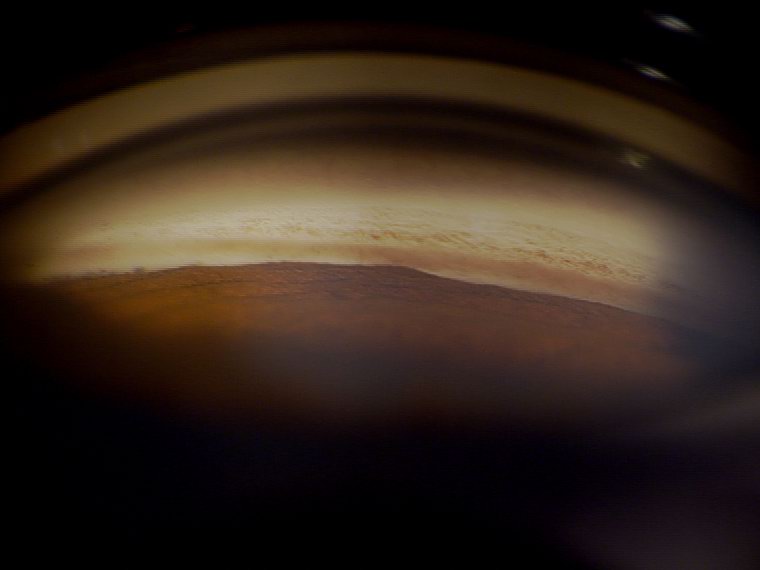 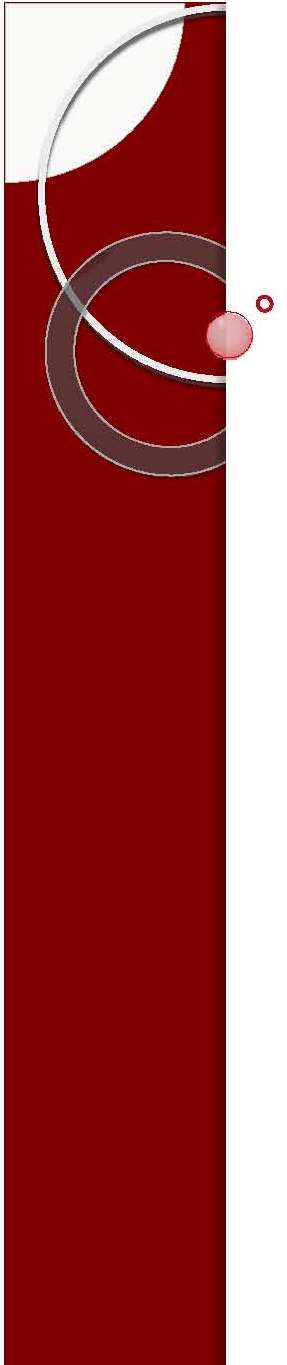 Recording Your Findings Using the Shaffer System (most commonly used)
Grading system IV (wide open), III, II, I, slit, closed
Grid drawing 
Label each quadrant numerically or with description of structures seen (i.e., CBB, or 2+ PTM), preferably both! 
If angle is the same 360, make things simple and record as follows. (See next slide)
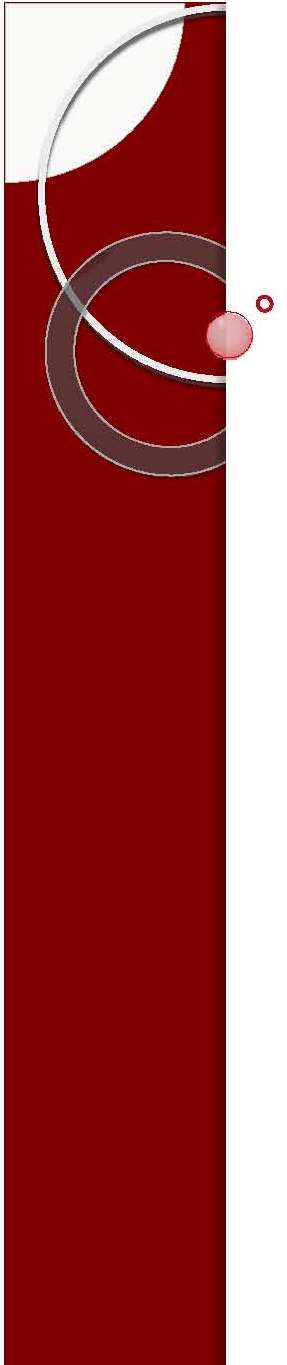 IV CBB 360
Recording Gonioscopy:  More Examples
A. Recess
III SS
II TM
IV CBB
CBB  Ciliary Body Band
SS     Scleral Spur
TM    Trabecular mesh
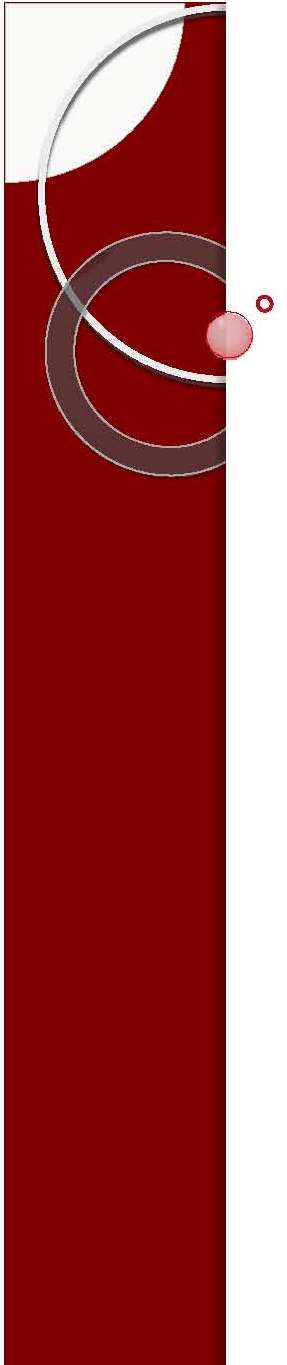 Gonioscopy Guidelines
Baseline gonioscopic exam for every: 
New glaucoma suspect
Already diagnosed glaucoma patient
Pt with family history of glaucoma 
Pt with shallow chambers
Pt with history of transient pain, blurred vision
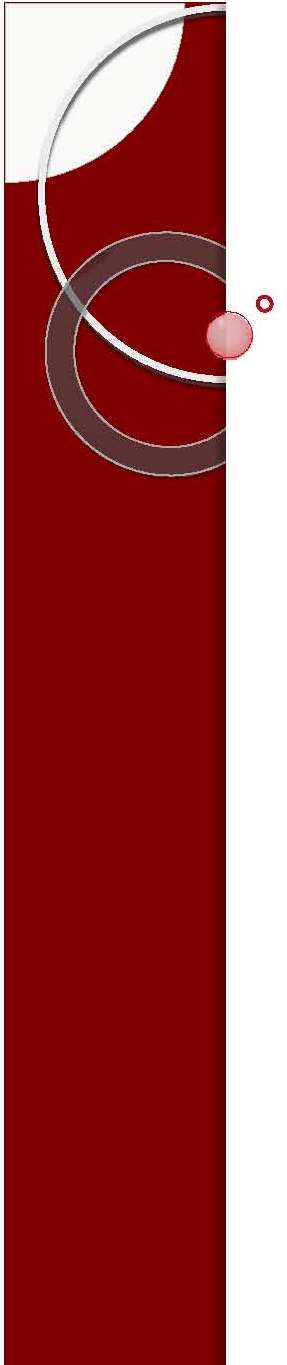 Gonioscopy Guidelines
Repeat if neovascularization or sudden change in pressure
Repeat yearly:
Post-iridotomy
If angle shows narrowing
Repeat yearly:
Open angle (COAG) patients
Hyperopes older than 40 years
van Herick angle of grade 2 or less*

*AOA Practice Guidelines
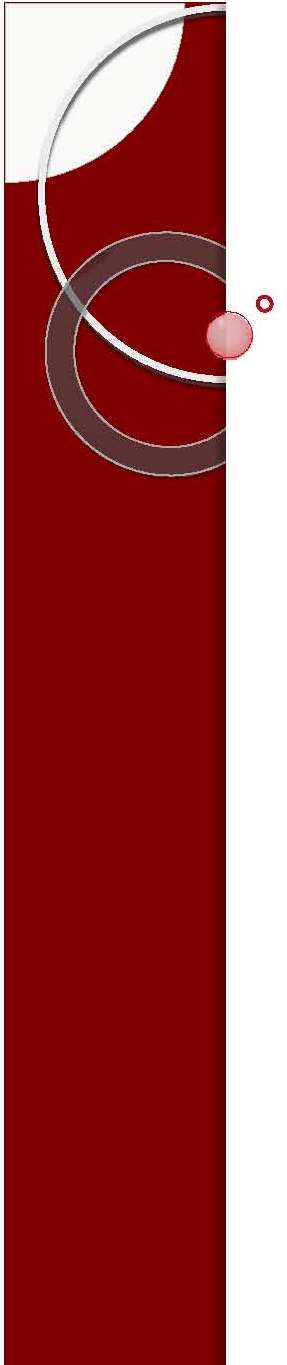 Billing
Gonioscopy is a billable procedure
Code 92020
Use a 92 or 99 code (E/M) exam code along with separate gonioscopy charge